NOVAC I FUNKCIJE NOVCA
ŠTA JE NOVAC
Novac u ekonomiji predstavlja onu imovinu koju su ljudi nesumnjivo prihvatili kao sredstvo plaćanja, a koristi se za kupoprodaju dobara i usluga i izmirivanje finansijskih obaveza.
U prošlosti je novac bio raznih oblika i od različitih materijala.
2
Robni novac je  novac u vidu robe koja ima unutrašnju vrijednost.
Novac iskovan od plemenitog metala zove se moneta. 
Od druge polovine 20. vijeka u opticaju isključivo novac od papira i legura. 
Novac koji nema unutrašnju vrijednost naziva se dekretni ili fiat novac, koristi se na osnovu državnog dekreta.
FUNKCIJE NOVCA
Novac kao: 
Sredstvo razmjene
Sredstvo očuvanja vrijednosti i 
Obračunska jedinica
Trampa
Novac kao sredstvo razmjene. 
Tržišna ekonomija. 
novac mora biti  prisutan u kupo-prodaji 
Novac u funkciji čuvanja vrijednosti
mehanizam pretvaranja tekućih prihoda u buduće nabavke.
Novac najčešće služi kao standard
mjera za vrijednost radi poređenja tržišne vrijednosti različitih roba.
4
Novac kao sredstvo razmjene
Predmetna vrijednost koju kupci daju prodavcima kada kupuju robe i usluge.
Novac mora da bude prisutan.
Novac kao sredstvo razmjene podrazumijeva opšte prihvaćena sredstva plaćanja za isporuku dobara i usluga ili izmirenje duga.
5
Robni proizvođač može, kraće ili duže vrijeme, zadržati kod sebe novac koji je dobio prodajom vlastitih proizvoda.
Kada jedan vlasnik novca ne izađe  na tržište i ne kupi robu, to znači da neki drugi vlasnik robe neće moći da proda svoju robu, a onda ni da se pojavi kao kupac roba drugih proizvođača, što prouzrokuje robno-novčane poremećaje
NOVAC KAO  sredstvo razmjene
Lakoću sa kojom se neka imovina može pretvoriti u sredstvo razmjene, ekonomisti nazivaju LIKVIDNOST.
U tom smislu novac je najlikvidnija raspoloživa imovina, u odnosu na sve ostale vrste imovine.
7
Novac kao sredstvo očuvanja vrijednosti
Novac u funkciji sredstva očuvanja vrijednosti predstavlja predmetna vrijednost koju ljudi mogu da upotrijebe za prenos kupovne moći iz sadašnjeg u budući vremenski period.
Novac kao sredstvo očuvanja vrijednosti predstavlja imovinu koju ljudi mogu da koriste za obavljanje budućih kupovina.
8
U razvijenim zemljama, sa stopama inflacije od nekoliko procenata, stanovništvo i privreda tezaurišu svoj novac bez bojazni da će on izgubiti vrijednost. 
S druge strane, u nekim zemljama u razvoju, sa izraženim stopama inflacije, valuta gubi na vrijednosti, te je bolje rješenje utrošiti novac na kupovinu roba i usluga ili investirati u privredu, ili zamijeniti domicilnu valutu za euro, pa tek onda tezaurisati, odnosno štedjeti za buduća vremena.
Novac kao sredstvo očuvanja vrijednosti
Danas se papirni novac sve više tezauriše kao blago, i to najčešće zbog različitih oblika tzv. odložene potrošnje, odnosno kako bi se prikupila sredstva za sezonske kupovine ili kupovinu predmeta veće vrijednosti. 
Novac nije isključen iz opticaja, jer se nalazi u vidu depozita na računima građana kod banaka.
10
Funkciju svjetskog novca može vršiti samo novac pune vrijednosti, bez ikakvih obeležja bilo koje pojedinačne države. 
Tako bi funkciju svjetskog novca moglo da vrši zlato (ili srebro), kao i devize koje su opšte priznate kao sredstvo plaćanja, pri čemu se najčešće uzima u obzir dolar ili euro.
Konvertibilnost  podrazumeva sposobnost zamjene novca za zlato ili za novac druge zemlje.
Novac kao obračunsko sredstvo (sredstvo plaćanja)
Obračunska jedinica predstavlja mjerilo na osnovu kojeg ljudi određuju cijene  i registruju svoje dugove. 
Novac kao obračunska jedinica podrazumijeva da se sve prodaje i kupuje za novčane jedinice. 
Tako je kod nas standardno sredstvo plaćanja  KM, a u EU euro.
12
Oblici novca u opticaju
Robni
Metalni
Papirni 
Transakcijski novac
Elektronski novac
13
Robni novac -začin, duvan, pirinač itd. 
 -Zlato i srebro 
Metalni novac
-Država vremenom počinje da stavlja znakove na komade zlata kojima garantuje da ti komadi predstavljaju određenu količinu i kvalitet zlata. 
-Moneta predstavlja oznaku za određenu vrstu kovanog novca čiji oblik, kvalitet, težinu i naziv određuje država.
14
Oblici novca u opticaju
Papirni novac- danas je u opticaju čisti papirni novac .
Za nastanak papirnog novca bila je neophodna uloga države koja će snagom prinude garantovati papirni novac kao posrednika u razmjeni robe.
15
Transakcijski novac
 Novac koji se koristi za transakcije.
Kovani novac 
Papirne novčanice 
Čekovni računi  ( depoziti i bankovni novac)
Elektronski novac ( kripto valute)
MONETARNI – NOVČANI  AGREGATI
Novčani agregati – alternativne mjere novca:
Novčana masa ili monetarna osnova predstavlja zbir gotovine u opticaju van banaka i bankarskih depozita.
U monetranoj oblasti, državu predstavlja centralna banka 
Monetarna politika se sprovodi preko novčanih agregata, a to su:
M0- primarni novac
M1- agregat ili novčana masa u užem smislu
M2- agregat ili novac u širem smislu
M3 – kao najširi novčani agregat
M4 ili NDA – neto domaća aktiva.
18
Primarni novac
Centralna banka
Emisija novca
Ponuda novca
Monetarna potitika
Funkcija CB
Novčani agregat – M1
(gotov novac + depozitni novac)
Novčana masu M1 -  čine je potpuno likvidna potraživanja nebankarskih subjekata prema bankarskom sistemu. 
Nebankarski subjekti su: preduzeća u oblasti privrede, ustanove iz vanprivrede, država, stanovništvo, ostale finansijske institucije koje nisu u bankarskom sistemu i inostranstvo.
20
Novčanu masu obrazuju:
a) Gotov novac u opticaju
sastoji iz novčanica i kovanog novca van posjeda bankarskog sistema
b) Depozitni novac, 
sastoji od: tekućih računa građana i trasnkcijskih računa drugih nebankarskih subjekata kod banaka; 
novčanih sredstava na zbirnim računima budžeta; 
sredstava izdvojena na posebnim računima za investicije, finansiranje zajedničke potrošnje, stambenu izgradnju itd.
Gotov novac su papirne novčanice i metalni novac u rukama najšire javnosti.
Tekući računi  mogu da obavljaju istu tržišnu funkciju kao gotovina, sa istim stepenom likvidnosti.
Gotovina je jedan dio zaliha novca.
Kreditne kartice su popularno sredstvo plaćanja. 
Ljudi koriste kreditne kartice za  kupovinu. 
Stanja na kreditnim karticama se moraju pokriti gotovinski ili over draftom.
Stoga su kreditne kartice samo način plaćanja, a ne krajnji oblik plaćanja ( za kreditne kartice zaračunavaju proviziju i kamatu za ovu uslugu). 
Kartice same po sebi nisu lager vrijednosti, za razliku od gotovine ili bankovnih računa.
Novčani agregat – M1
Još jedna komponenta osnovnih zaliha novca su putnički čekovi koji se izdaju firmama koje nisu banke (na primer, American Express). 
Takvi čekovi se mogu upotrebiti direktno u tržišnim transakcijama, kao i gotovina .
Zbog toga što se ovakvi računi mogu upotrebiti direktno u transakcijama na tržištu (bez putovanja u banku), oni se zajedno mogu nazvati transakcioni računi 
to je bankovni račun koji omogućava direktno plaćanje trećim licima.
24
S obzirom na to, da se sa prolaznih računa može trošiti kao i gotovina, oni se računaju kao dio zaliha novca. 
Dodavanjem stanja na prolaznim računima količini novčića i novčanica dobija se ukupna količina raspoloživog novca – tj. osnovne zalihe novca 
(novac u upotrebi + stanja na prolaznim računima, depoziti kod banaka i depozitnih institucija i putnički čekovi). 
Osnovne zalihe novca se skraćeno zovu M1.
Novčana masa M1 + novac na dohvat ruke
M2 pored agregata M1 sadrži: 
ostale depozite po viđenju u domaćoj valuti (ulozi na štednim računima, državni depoziti po viđenju i drugi depoziti po viđenju); 
Kratkoročeni depoziti (depoziti u novčanicama); 
kratkoročne hartije od vrijednosti, što obično nazivamo kratkoročni transakcioni depozit.
Novčani agregat – M3
M2 + devizne obaveze prema privrednim subjektima
Obuhvata: 
likvidna sredstva M1 i 
novčana sredstva na dohvat ruke M2 i 
dugoročne  obaveze bankarskog sistema prema nebankarskim subjektima, kao i 
kratkoročne i dugoročne devizne obaveze prema domaćim privrednim subjektima.
27
Neto-domaća aktiva – M4
Novčana sredstva M3 + neto-devizna pasiva 
Obuhvata: 
novčani agregat M3  + neto-devizne obaveze bankarskog sistema prema inostranstvu.
28
Tu spadaju kratkoročne i dugoročne obaveze u devizama prema inostranstvu (redovni klirinški računi, obaveze po kreditima, oročeni depoziti stranih lica i druge obaveze prema inostranstvu).
FINANSIJSKI posrednici-  razvoj bankarskih poslova
Razvoj bankarskih poslova 
Nastalo je u Engleskoj sa pojavom zlatara koje su predstavljale skladište zlata i drugih vrijednosti u svrhu čuvanja. 
Deponenti bi ostavili zlato na čuvanje (depozitaru-zlataru) i zauzvrat dobijali priznanicu o prijemu, a  pri podizanju bi platili minimalnu naknadu za usluge čuvanja i dobili zlato nazad.
30
Vremenom su zlatari primijetili da ne moraju da vrate baš iste komade zlata vlasniku koji im  je povjerio zlato na čuvanje. 
Deponenti su bili voljni da prihvate bilo koji komad zlata, sve dok je njihova vrednost odgovarala komadima zlata koje su deponovali.
Ova mogućnost izdavanja deponentima različitih komada zlata, davala je zlatarima slobodu da mogu sami da pozajmljuju zlato.
Razvoj bankarskih poslova
U samom početku razvoja bankarstva, banke su držale stopostotno pokriće depozita po viđenju, pa nije bilo moguće kreiranje novca iz rezervi.
Zlatari-bankari su vremenom primetili da njihovi komitenti nikad ne povlače svoje depozite istovremeno.
Rezerve jednake ukupnim depozitima su potrebne samo onda kad je potrebno isplatiti sve depozite istovremeno. Ali ovo se gotovo nikad ne događa.
32
Na određeni dan, jedni povlače svoje depozite, a drugi polažu svoj novac. Ove dve vrste transakcija su obično u ravnoteži.
Novac u obliku rezervi je sterilan tj. ne donosi nikakvu korist dok se drži u trezoru.
Banke su počele da koriste deponovani novac za kupovinu obveznica i drugih kamatonosnih hartija od vrednosti  i po tom osnovu da ostvaruju korist.
Da bi opstala na tržištu svaka banka nastoji da maksimizira profit kao razliku između ukupnih prihoda i ukupnih troškova.
Poslovi banaka

Finansijski posrednici su institucije kao što su:   banke, osiguravajuća društva, štedne i kreditne zadruge koje primaju depozite ili novac od jedne grupe svojih komitenata (građana i preduzeća) i pozajmljuje ih drugoj grupi ( građanima i preduzećima) ili kupuju obveznice i akcije.
Banka je finansijska institucija koja ostvaruje profit kroz kreditiranja i zaduživanja.
Banke primaju sredstva kao depozit i nabavkom na tržištu:
 Dio tih sredstava drže kao rezerve,
 dio za davanje zajmova i 
 dio za kupovinu HOV. 
Njihove se obaveze sastoje od depozita po viđenju i sredstava koje su oročili građani i preduzeća
Poslovi banaka
Da bi obezbijedila sredstva banka svojim deponentima mora da obezbijedi povoljne kamatne stope.
Kada je u pitanju domaća valuta, banka najveći dio novca pozajmi u vidu dozvole za pekoračenja računa domaćinstvima i kompanijama, uglavnom uz tržišne kamatne stope.
36
Dio sredstava se koristi za kupovinu različitih hartija od vrijednosti, a dio za investiranje u likvidnu aktivu, čime se obezbjeđuje likvidnost.
Dio drži u gotovini, kao najlikvidniji dio  aktive.
Određeni dio sredstava, odnosno depozita, banka drži u CB u vidu rezervi, što se naziva stopom obaveznih rezervi.
Rezerve su depoziti koje su banke  primile, ali ih ne koriste za pozajmice.
Depoziti predstavljaju  pasivu banke, novac koji ona duguje deponentima. Na osnovu sopstvenog kapitala i depozita banka pozajmi novac domaćinstvima, preduzećima, vladi i inostranstvu.
Razlika kamatne stope (SPRED) je razlika između kamatne stope kredita i kamatne stope depozita.
Proces višestrukog kreiranja - umnožavanja novca
Banke drže samo dio svojih depozita u rezervama koje pretvaraju u bankovni novac- bankastvo sa delimičnim rezervama. 
Dvije su mogućnosti:
1. Centralna banka određuje količinu rezervi celokupnog sistema poslovnih banaka.
2. Koristeći novčane rezerve kao input, bankarski  sistem ih transformiše u mnogo veću količinu bankovnog novca.
39
Gotovina + rezerve (primarni novac) čine ponudu novca pod nazivom višestruka ekspanzija bankovnih depozita.
Kreiranje depozita-novca
Novac stvara novac. 
Banke same kreiraju novac. 
Dva osnovna principa:  
bilansi na prolaznim računima su najveći dio zaliha novca; i 
banke kreiraju bilanse prolaznih računa davanjem kredita.
Monopol banke - primjer
Deponujete 1.000 eura u  banku.
Kada deponujete gotovinu ili novčiće u banku, vi mijenjate sastav zaliha novca, a ne njegovu veličinu. 
Šta će Privredna banka uraditi sa vašim depozitom? 
Banke su tu da bi ostvarile profit, a profit se neće ostvariti samo čuvanjem novca.
41
One mogu zaračunati proviziju na čuvanje, ali ako je ona veoma visoka, vi jednostavno možete povući svoj depozit. 
Da bi ostvarila dobit od vašeg depozita,  banka će morati da ubaci vaš novac u opticaj. 
Ovo znači upotrebu vašeg depozita kao osnove za davanje zajma nekom ko je spreman da plati bankovnu kamatu za upotrebu novca u biznisu ili kupovinu trajnih dobara i sl.
Korišćenje zajma
Moć kreiranja novca leži u bankarskom sistemu, a ne u jednoj banci.
Drugo ograničenje na moć banke su vladine regulative- Centralna banka reguliše pozajmice banke i donosi odluku koliko novca banke koje vrše pozajmice mogu da imaju u obliku rezervi.
Bankarstvo sa delimičnim rezervama podrazumijeva bankarski sistem u kome banke drže samo dio depozita kao rezerve.
43
Delimične rezerve- bankovne rezerve predstavljaju samo dio ukupnog depozita.
Potrebne rezerve = minimalne rezerve* ukupni depoziti kao rezerve
Stopa obaveznih rezervi predstavlja minimalni procenat depozita koje banke moraju da drže kao rezerve.
Višak rezervi= ukupne rezerve – potrebne rezerve
Višestruko kreiranje – umnožavanje novca
Višak rezervi predstavlja izvor prava banke da daje pozajmice.
Ako nema viška rezervi u bankarskom sistemu, banke ne mogu da daju pozajmice.
Iako odsustvo viška rezervi utiče na dalju aktivnost oko davanja pozajmica, iznos viška rezervi ne određuje granicu za dalje pozajmljivanje. (sistem funkcionisanja sa više banaka).
45
Proces umnožavanja novca se nastavlja (odvija) dok sav višak rezervi ne iscuri u potrebne rezerve.
Svaka banka može dati pozajmicu jednaku svom višku vrijednosti  i nimalo više.
Višestruko kreiranje – umnožavanje novca
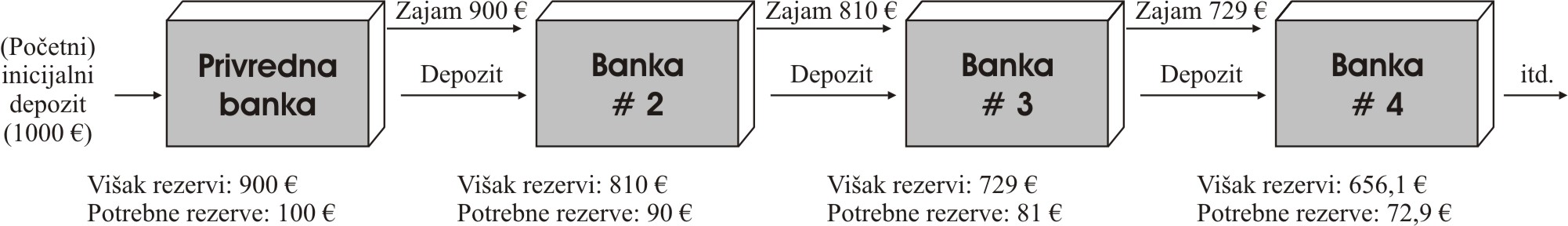 Proces višestrukog kreiranja – umnožavanja novca
Svaka banka može da upotrijebi višak svojih rezervi da dâ novi zajam. Zajam će završiti kao depozit u drugoj banci. Ove banke će potom imati nešto viška rezervi i kapaciteta za pozajmicu. Banka broj 2 može da pozajmi 90% od 900 €, odnosno 810 € za zajmove i investicije i 90 €  za rezerve itd.
47
Monetarni multiplikator
Proces stvaranja novca se zasniva na umnožavanju ili multiplikaciji primarnog novca kao osnove novčanog sistema. 
To se odvija kroz kreditne i depozitne operacije poslovnih banaka.
Ključne dvije veličine za konačan efekat formiranja ukupne ponude novca su:
  1. odnos rezervi banaka prema njenim depozitima,
48
2. odnos gotovine koju žele da drže privredni i drugi subjekti prema bančinim depozitima. 
Obe ove veličine utiču na visinu monetarnog multiplikatora (m) koji pokazuje koliko se povećava primarni novac (obeležen sa Pn) u odnosu na polaznu novčanu osnovu.
Monetarni (novčani) multiplikator je recipročna vrijednost udjela rezervi.
Monetarni multiplikator prikazuje odnos novčane mase prema monetarnoj bazi.
Monetarni multiplikator
Ukupna ponuda novca (Ms) ili ukupna masa novca u opticaju dobija se po obrascu:
Ms = m x Pn
m – monetarni multiplikator
Pn- monetarna baza (primarni novac)
50
Monetarni multiplikator
Centralna banka, radi sigurnosti, zahtijeva od svih poslovnih banaka određeni minimum rezervi gotovog novca koji se određuje prema visini njihovih depozita.
 Poslovne banke ne mogu sa svojim rezervama gotovog novca da padnu ispod tog minimuma.
Drugim rečima, Centralna banka može da utiče na proces umnožavanja novca mijenjajući visinu obaveznih rezervi.
51
Novčana masa je zbir gotovine u opticaju van bankarskog sistema i depozita u bankama i štedno kreditnim institucijama. 
Monetarna baza koju kreira Centralna banka drži se ili u vidu gotovine ili u obliku gotovinskih rezervi banaka.
Budući da su depoziti osnova multiplikacije gotovinskih rezervi banaka, monetarni multiplikator je veći od 1. 
Monetarni multiplikator zavisi od odnosa gotovine i depozita, pa svako smanjenje gotovine u opticaju, a povećanje depozita kod banaka kreira više novca – novčane mase.
Brzina opticaja novca
Stanovništvo odnosno domaćinstva troše novac za kupovinu dobara i usluga (novčani troškovi), a preduzeća za kupovinu inputa proizvodnje. 
Novac se više puta u toku godine koristi za kupovinu i prodaju dobara, usluga i inputa proizvodnje.
54
Banke imaju posredničku ulogu između svih entiteta u privredi, a brzina opticaja novca pokazuje koliko se puta godišnje obrne novčana masa i koliko je novca potrebno u opticaju. 
Obrt novca (kružni tok) u toku godine naziva se brzina opticaja novca ili stopa po kojoj novac ide iz ruke u ruku tokom svog kretanja u privredi.
Kvantitativna jednačina novca
Korelacionu vezu produkcije i nivoa cijena objašnjava kvantitativna teorija novca, po kojoj nivo cijena varira u direktnoj proporciji sa količinom novca.
Na primjer, ako priliv novca raste za 10%, nivo cijena takođe raste za 10%. 
S druge strane, privredni subjekti koriste novac radi razmjene roba. 
Ukoliko je veći obim razmjene, potrebno je više novca.
56
Kvantitativna jednačina novca
Tu vezu između količine novca u opticaju i tržišnih transakcija izražavamo preko kvantitativne jednačine novca, odnosno:
novac x brzina opticaja = transakcije x cijene

				M x V = T x P
T – broj razmjena roba i usluga između privrednih subjekata u određenom peri­odu, obično godinu dana; 
P – cijene formirane na tržištu izražene u KM/eurima, 
 T x  P - predstavlja ukupnu vrijednost razmijenjenih roba, izraženu u KM/eurima.
M – predstavlja količinu novca u opticaju, a 
V – brzinu obrta novca u određenom vremenu, obično u godini dana (novac ide iz “ruke u ruku”).
57
Kvantitativna jednačina novca
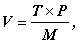 odnosno:
novac x brzina opticaja = društveni proizvod  x cijena

M x V = Y x P.
58
HVALA NA PAŽNJI !